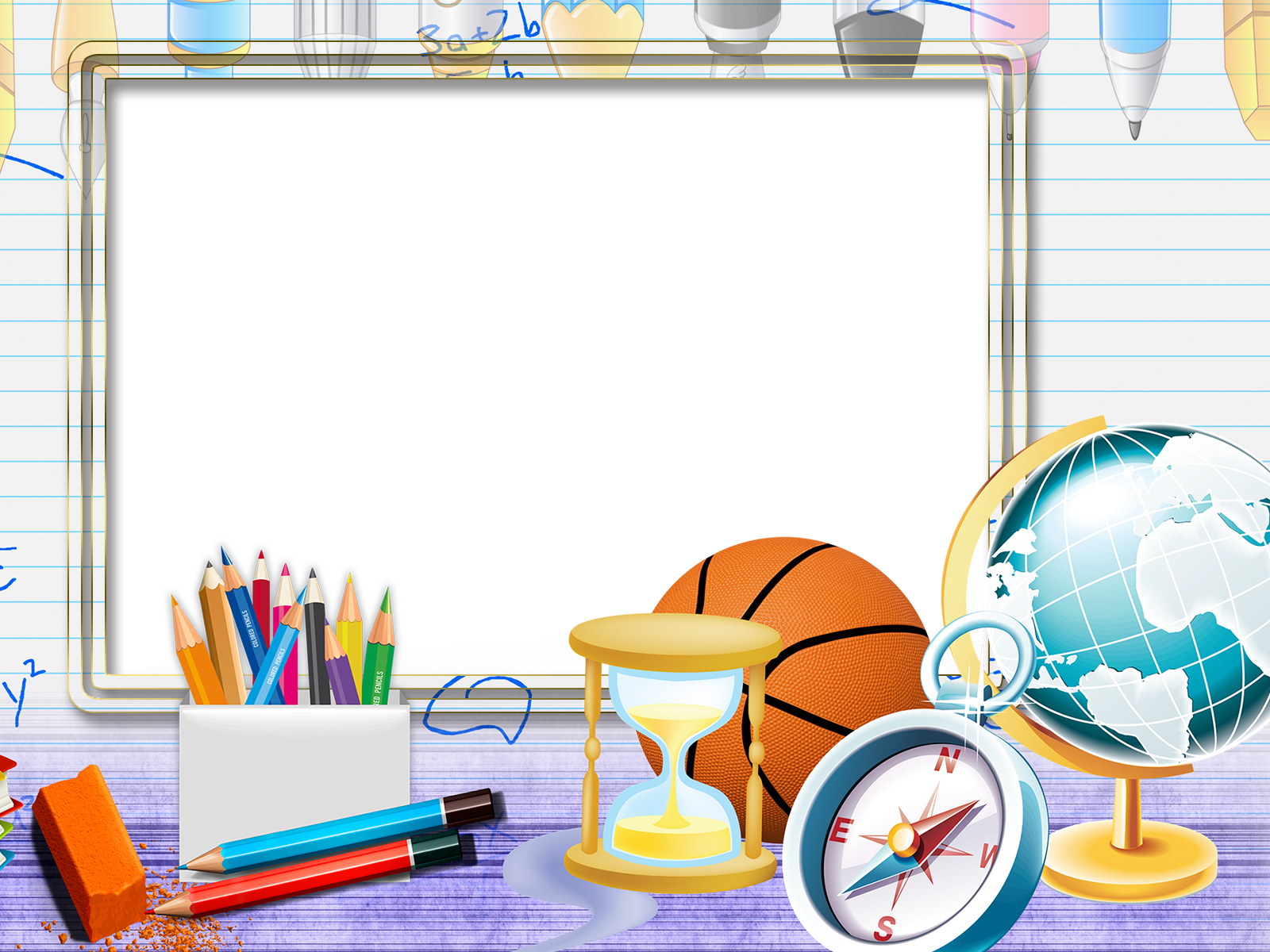 ОТЧЕТ 
О ДВИЖЕНИИ   БЮДЖЕТНЫХ  
ДЕНЕЖНЫХ СРЕДСТВ
СОШ № 1.Бишкек.
Мэрией  г. Бишкек 
выделено 2,5 миллиона сомов на ремонт кровли 
над спортивными залами 
и  капитального ремонта лестничного пролета 
в начальной школе.
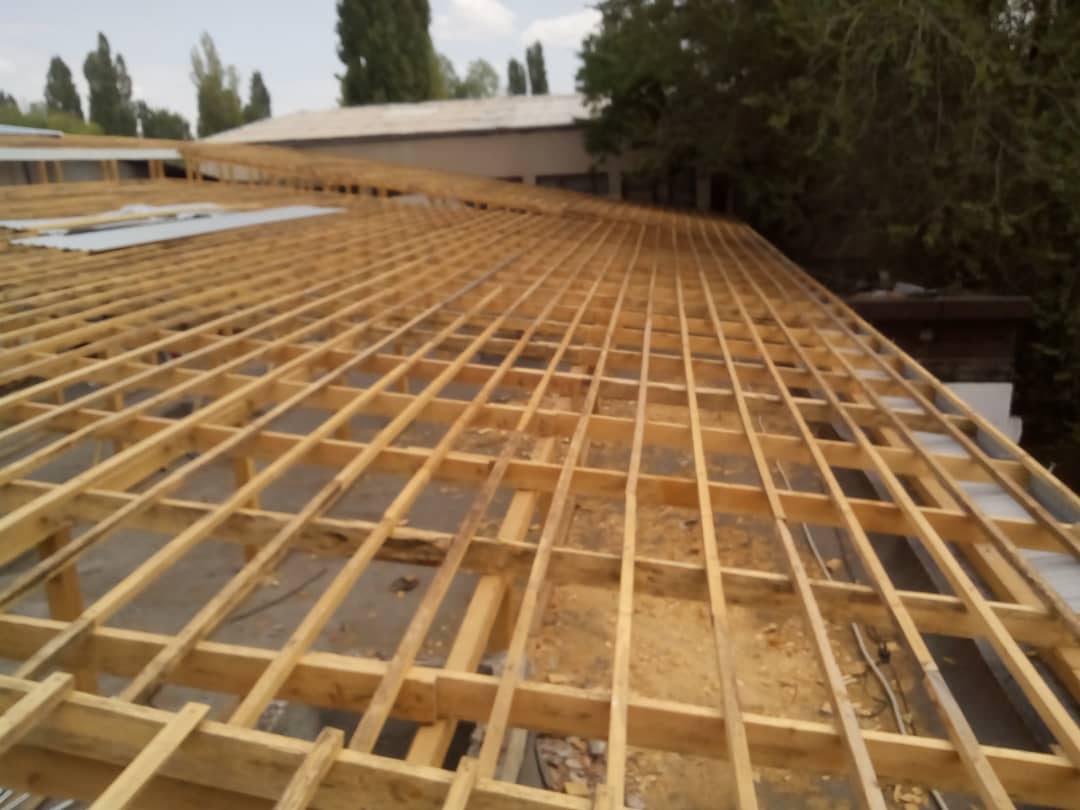 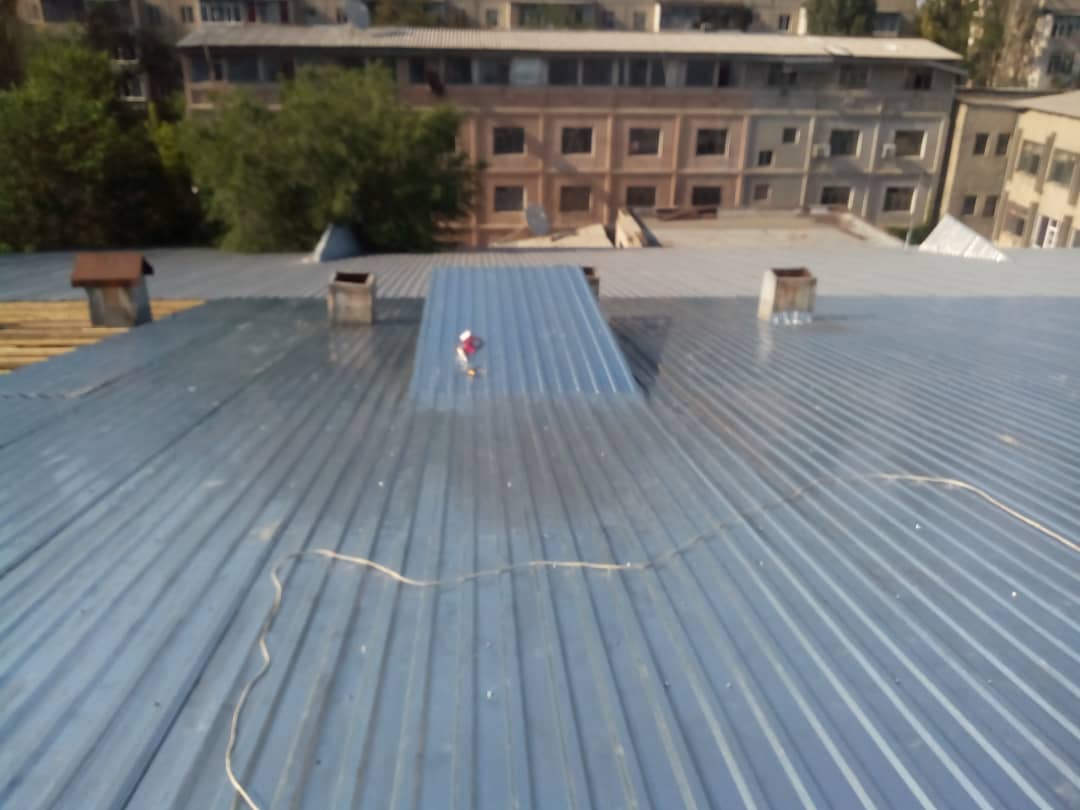 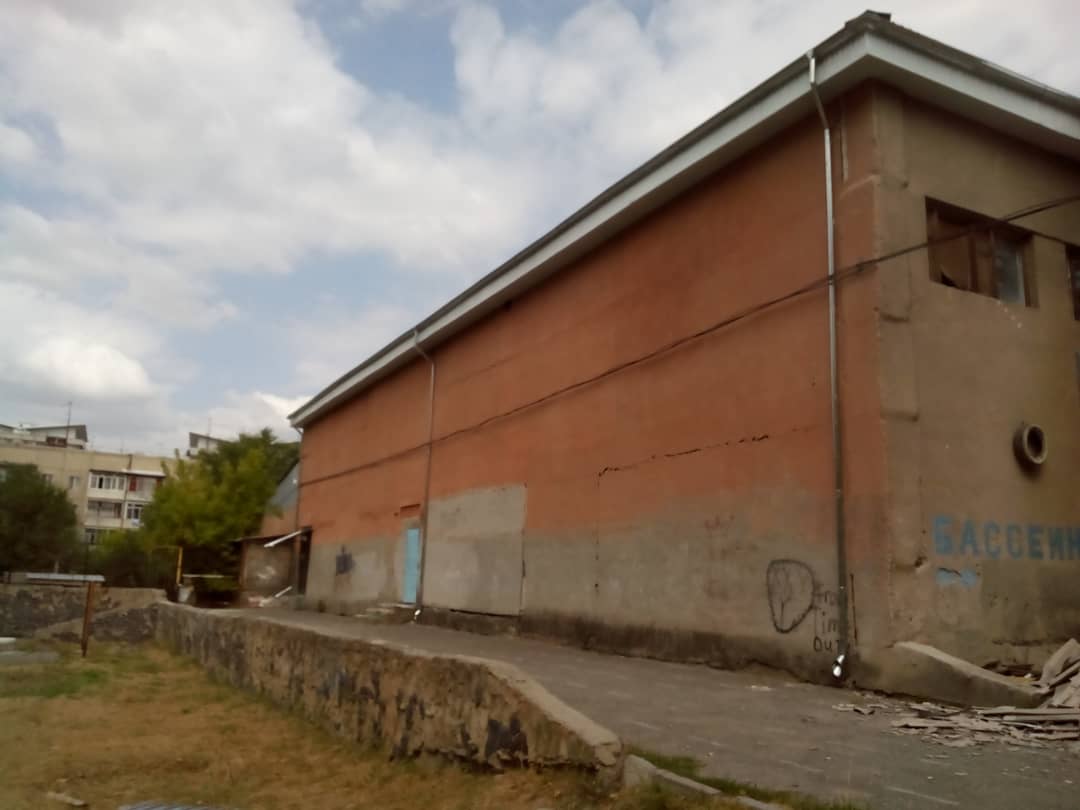 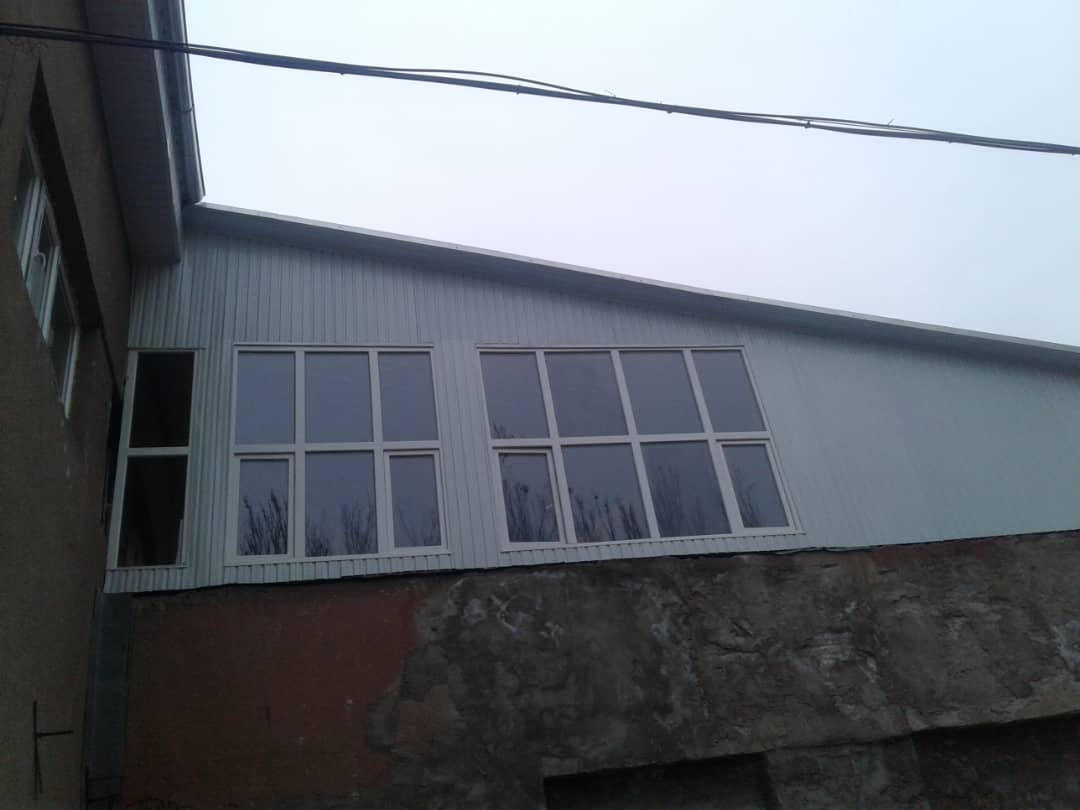 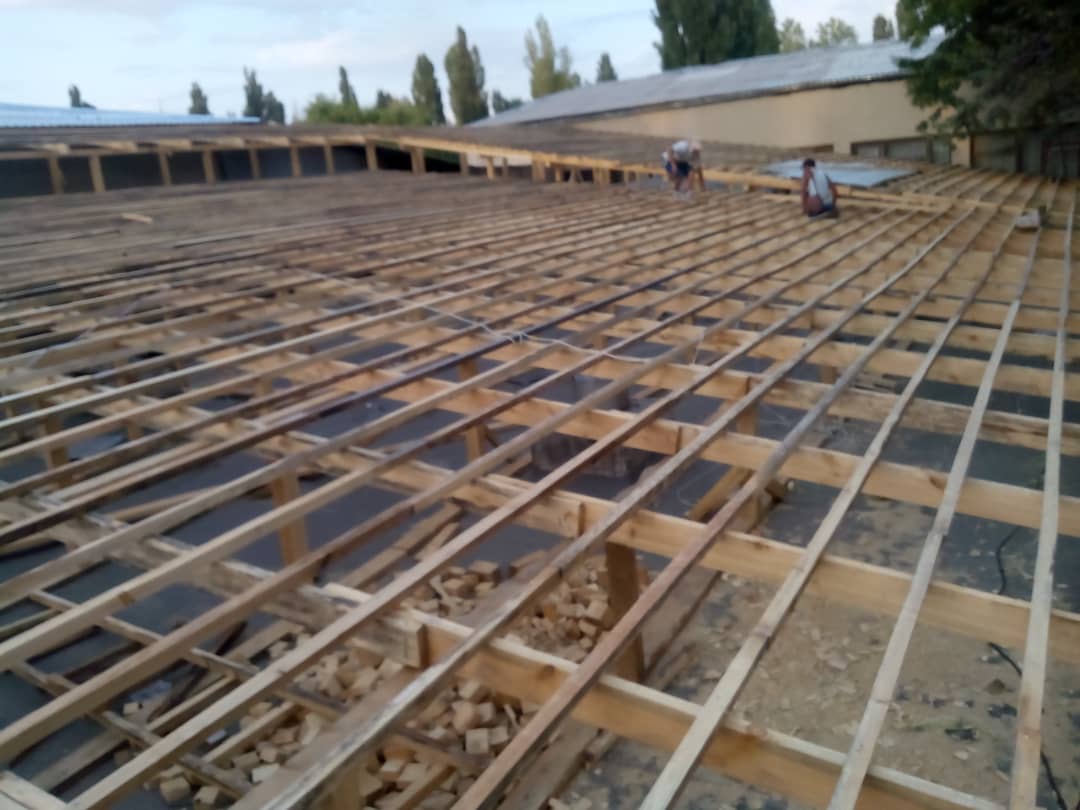 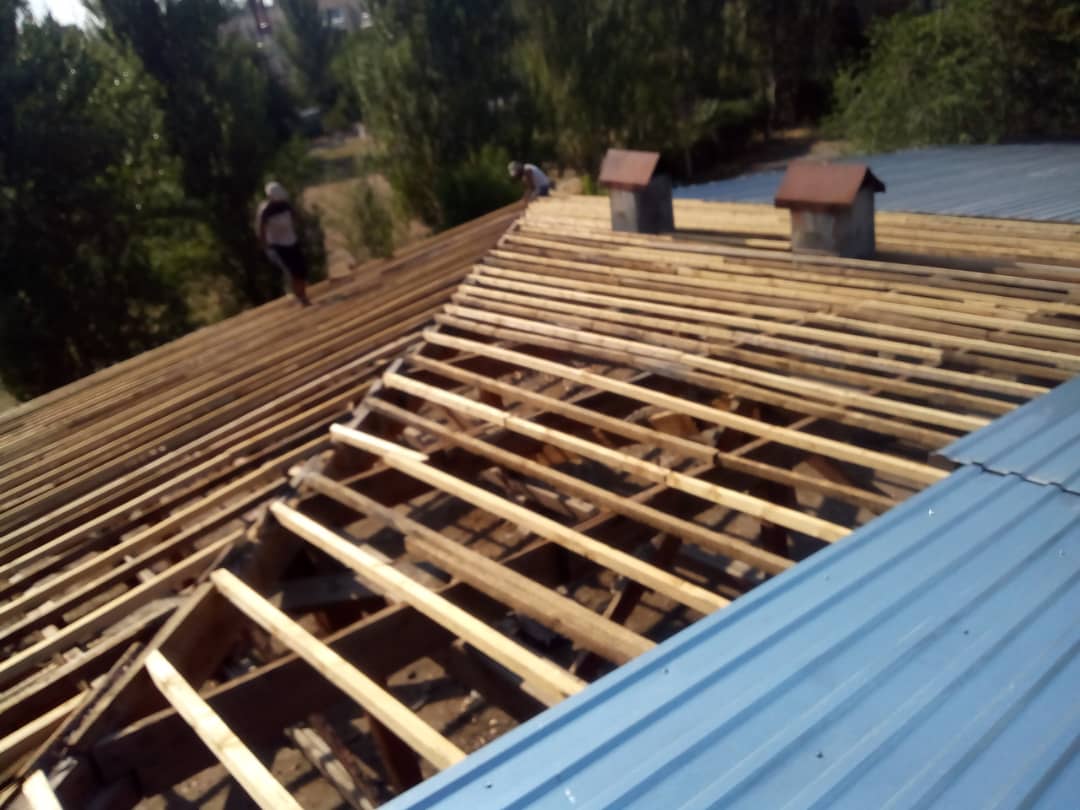 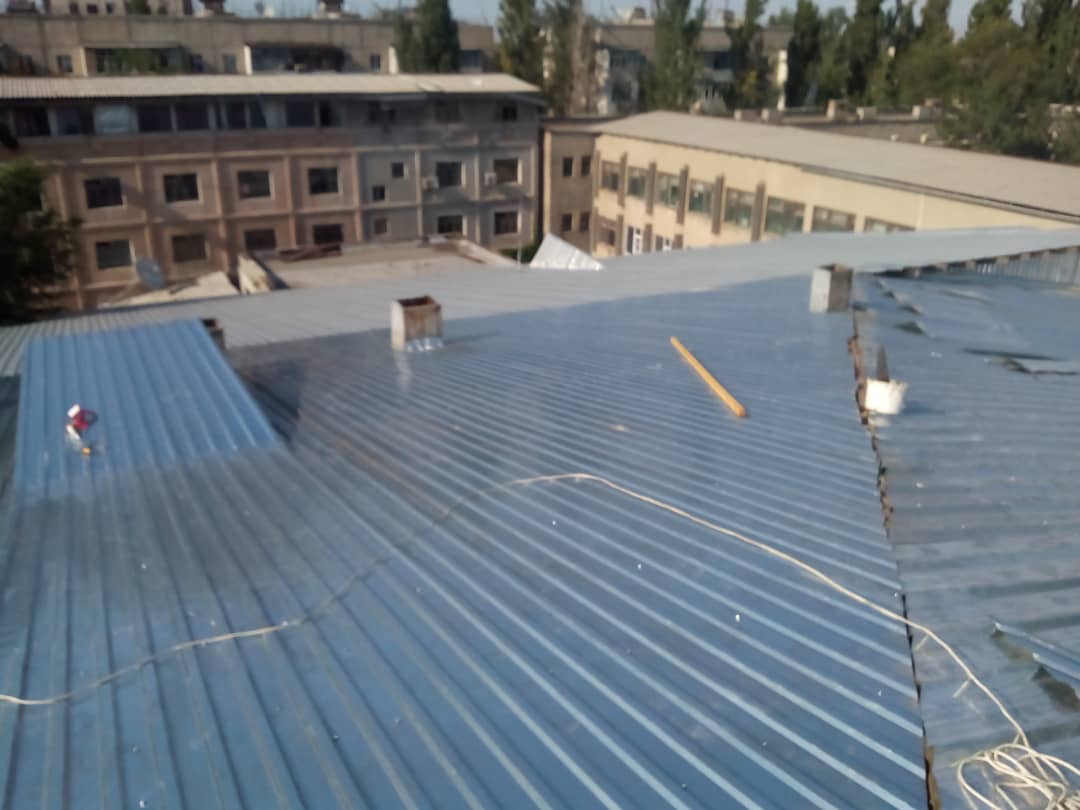 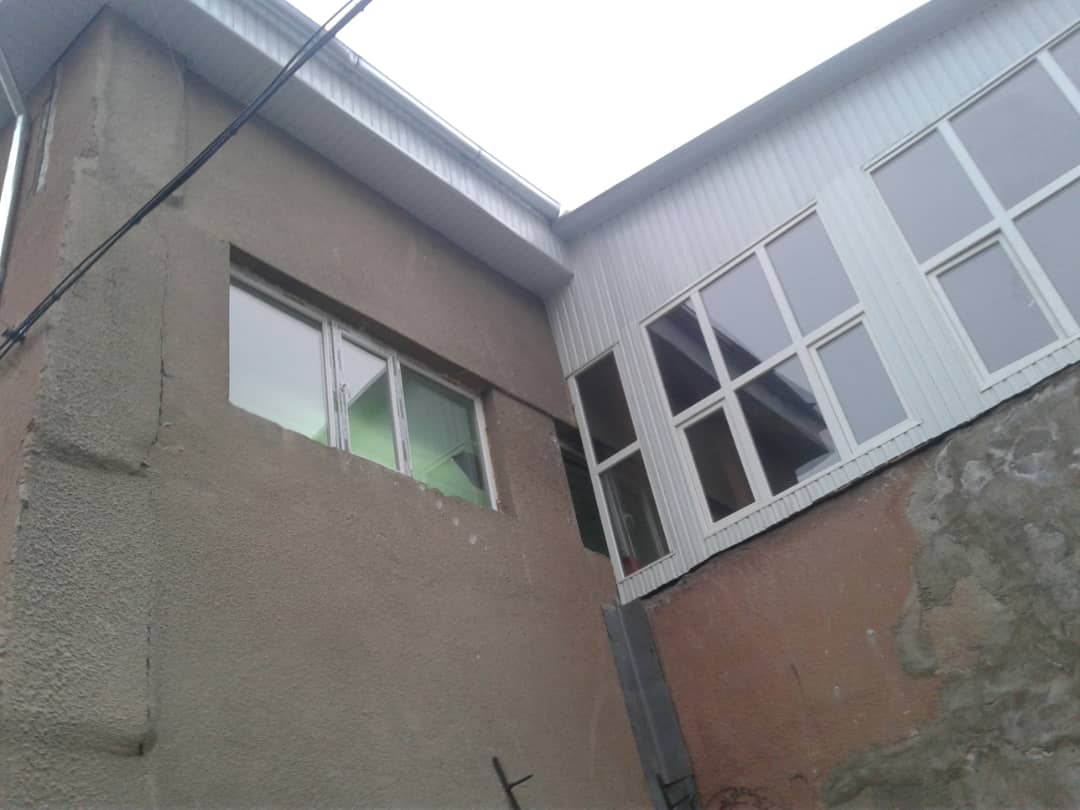 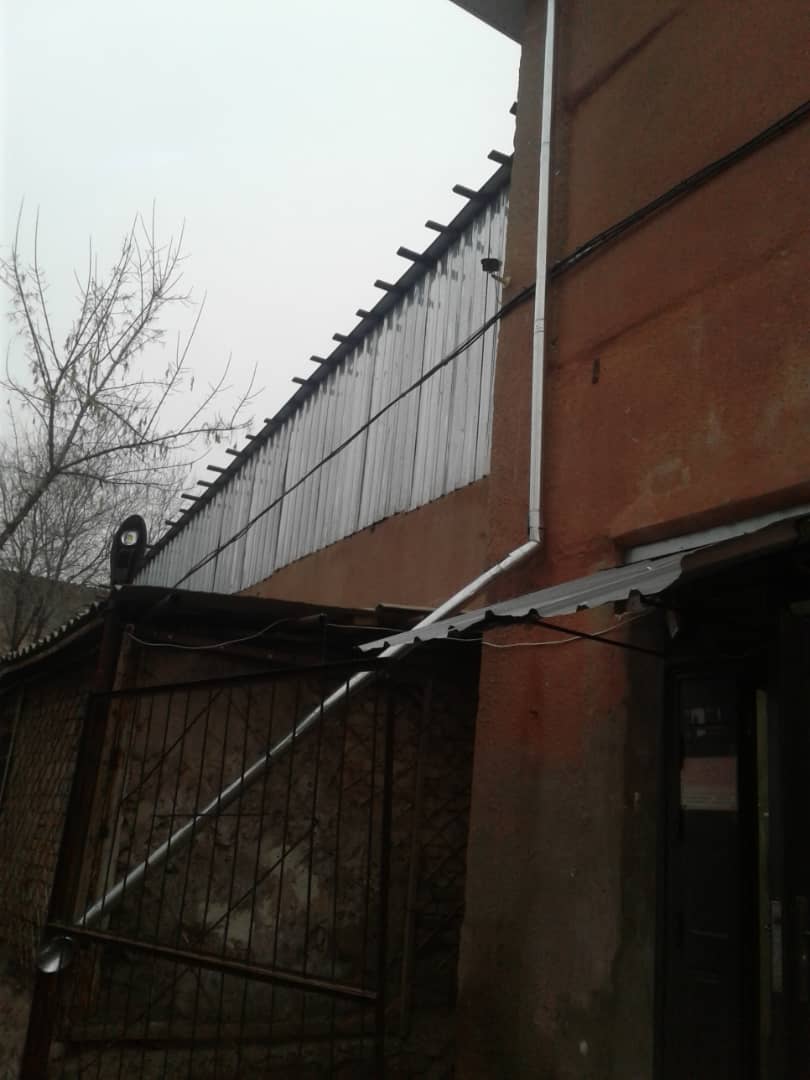 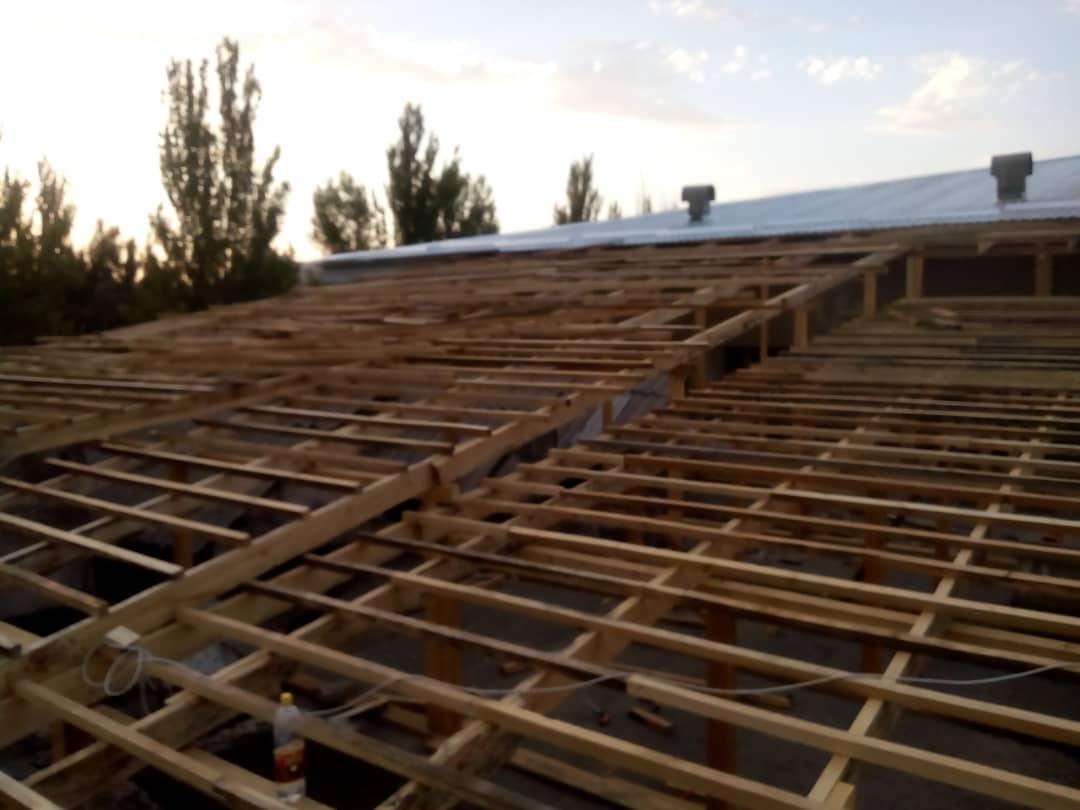 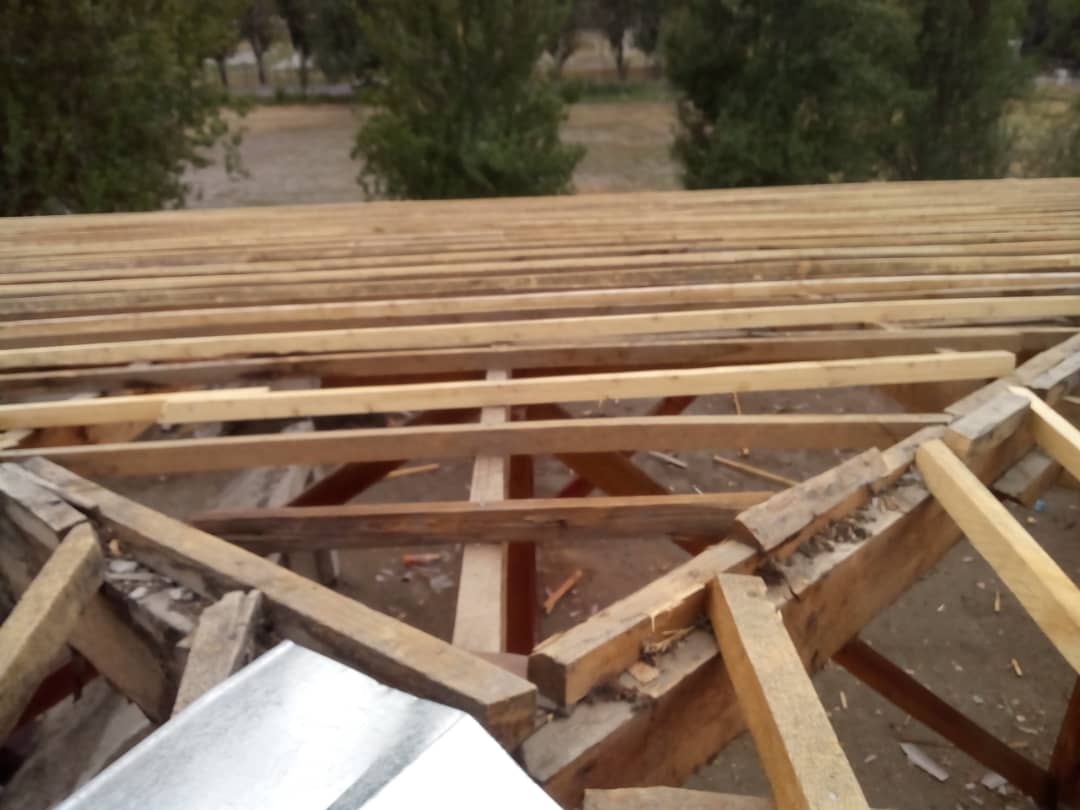 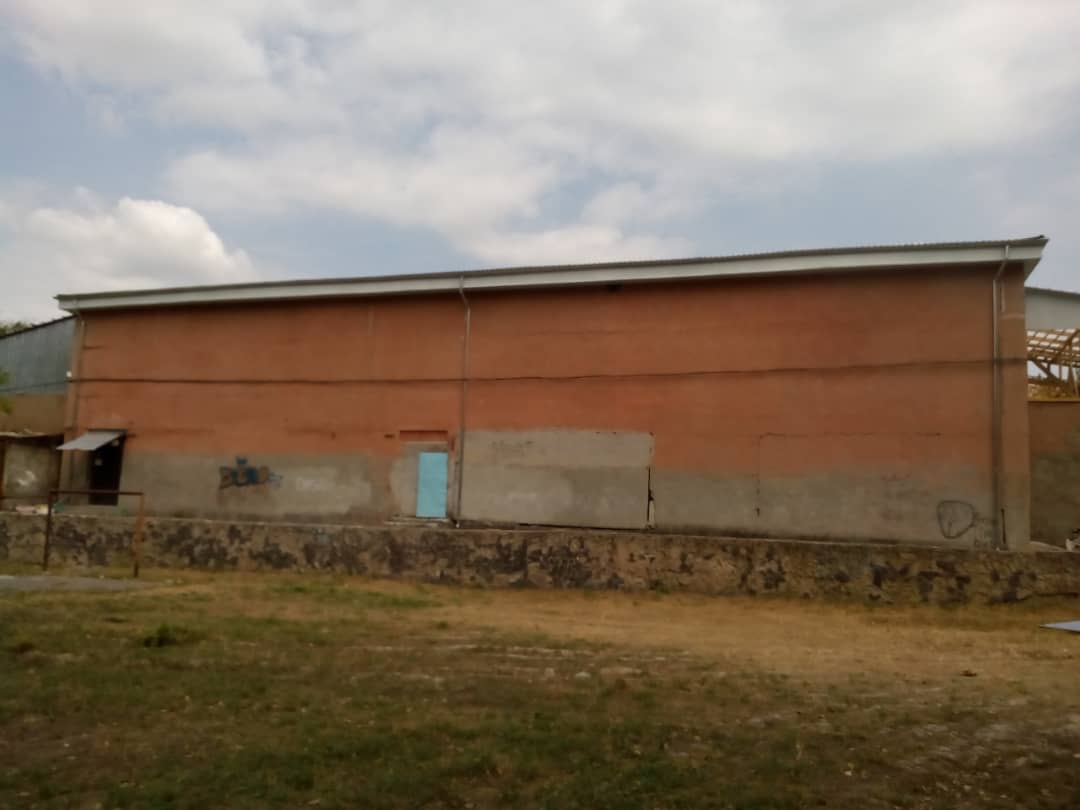 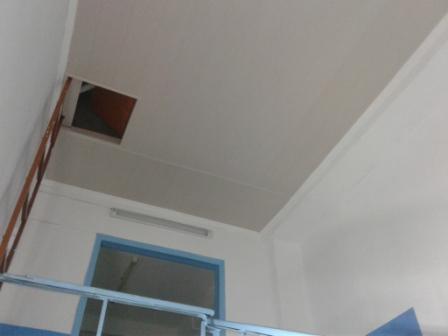 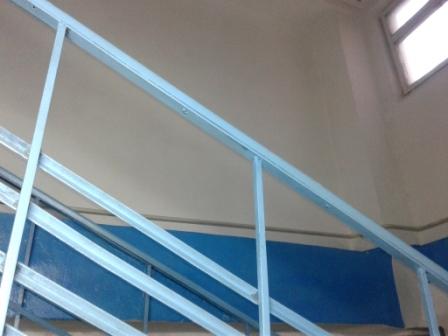 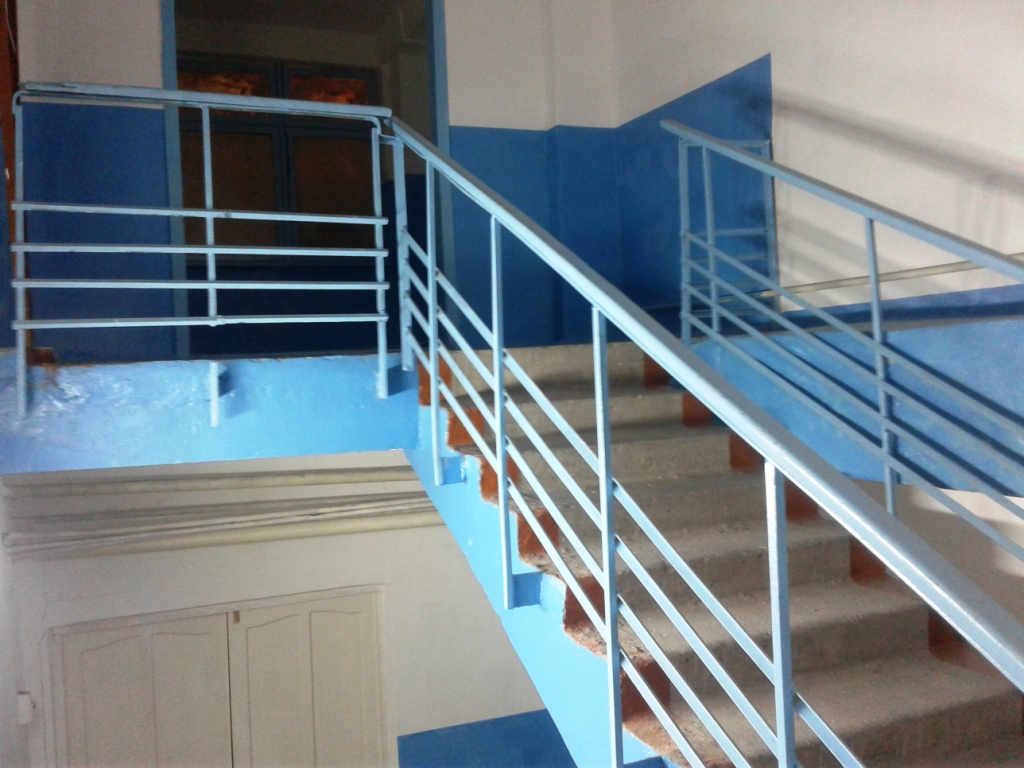 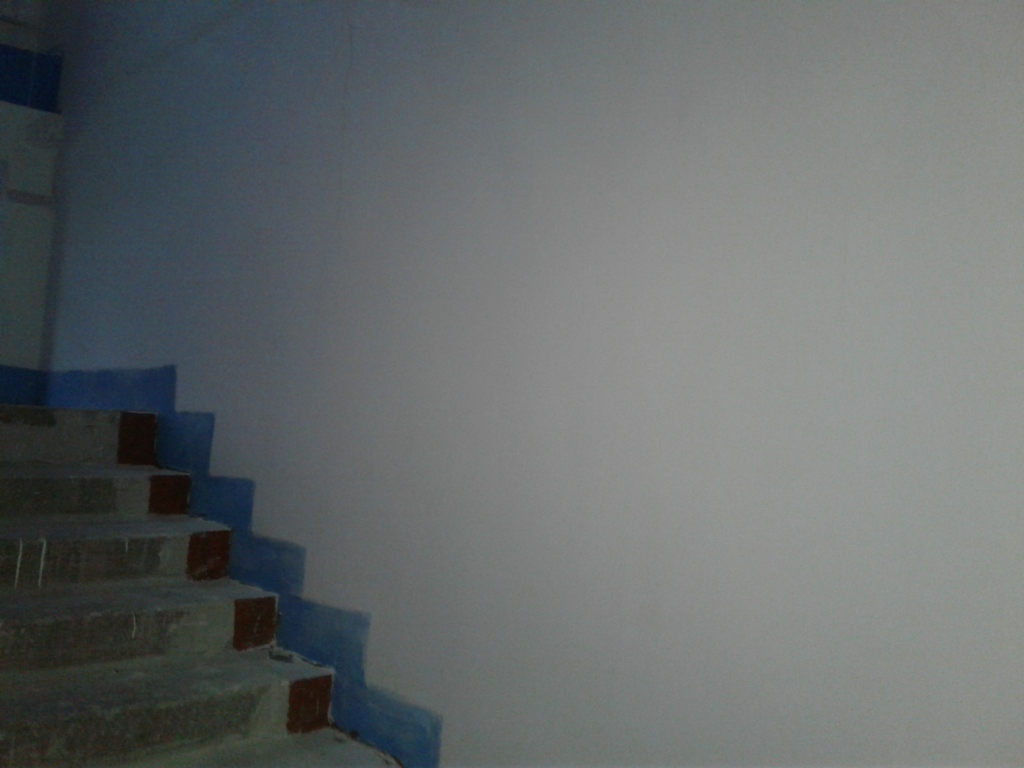 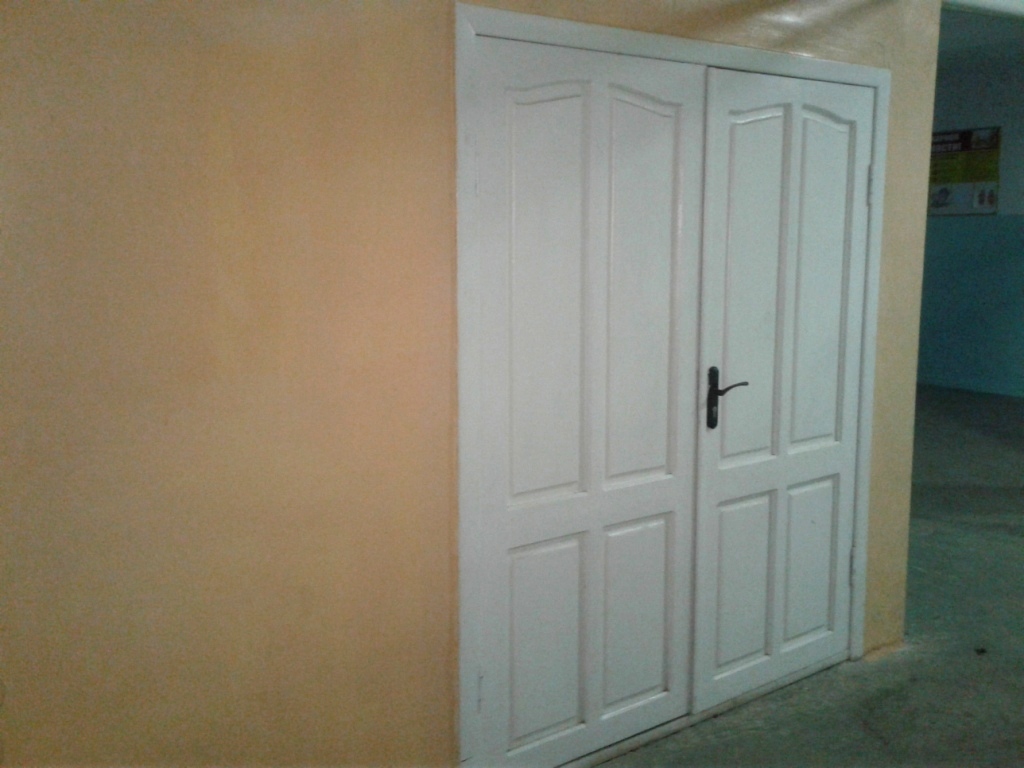 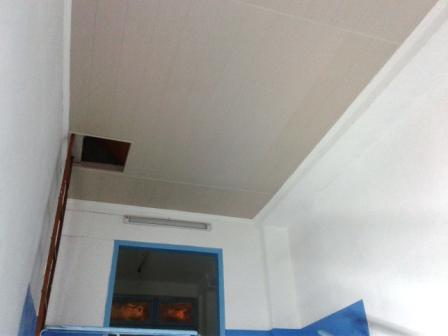 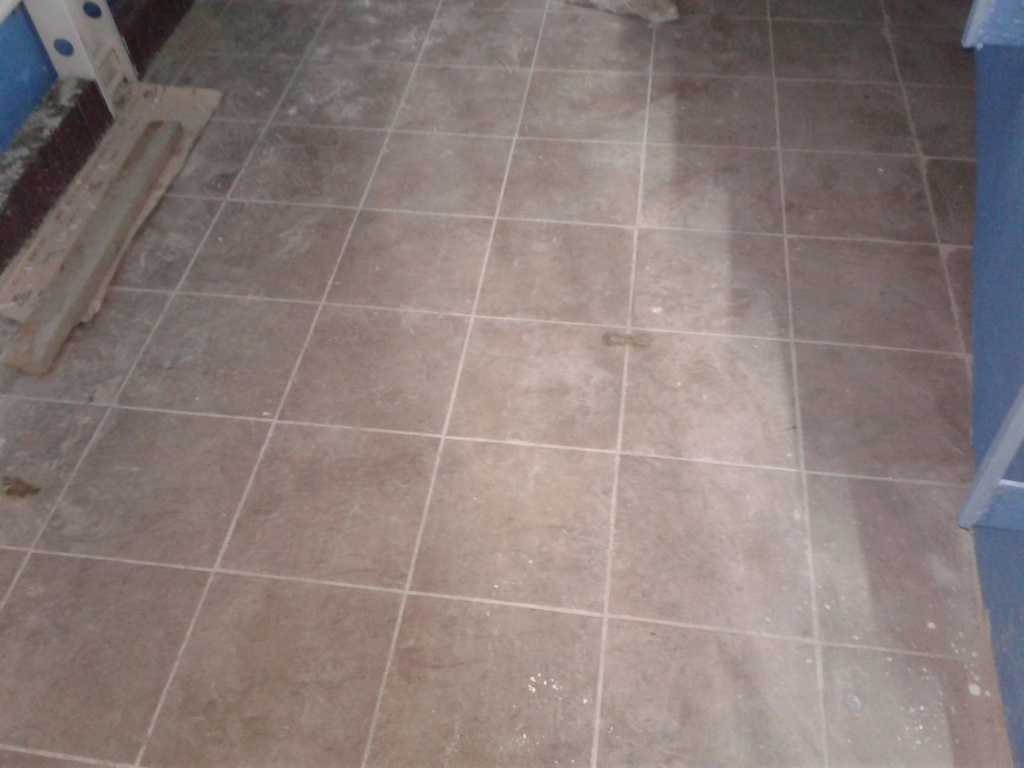 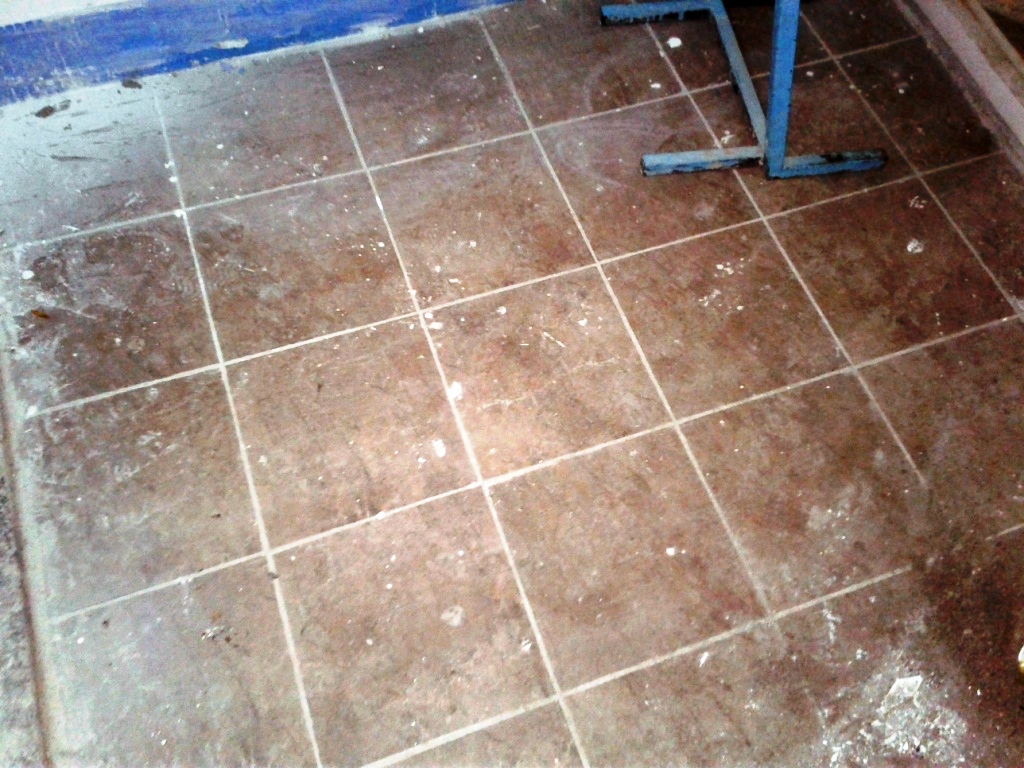 Средства, полученные  от местного бюджета.
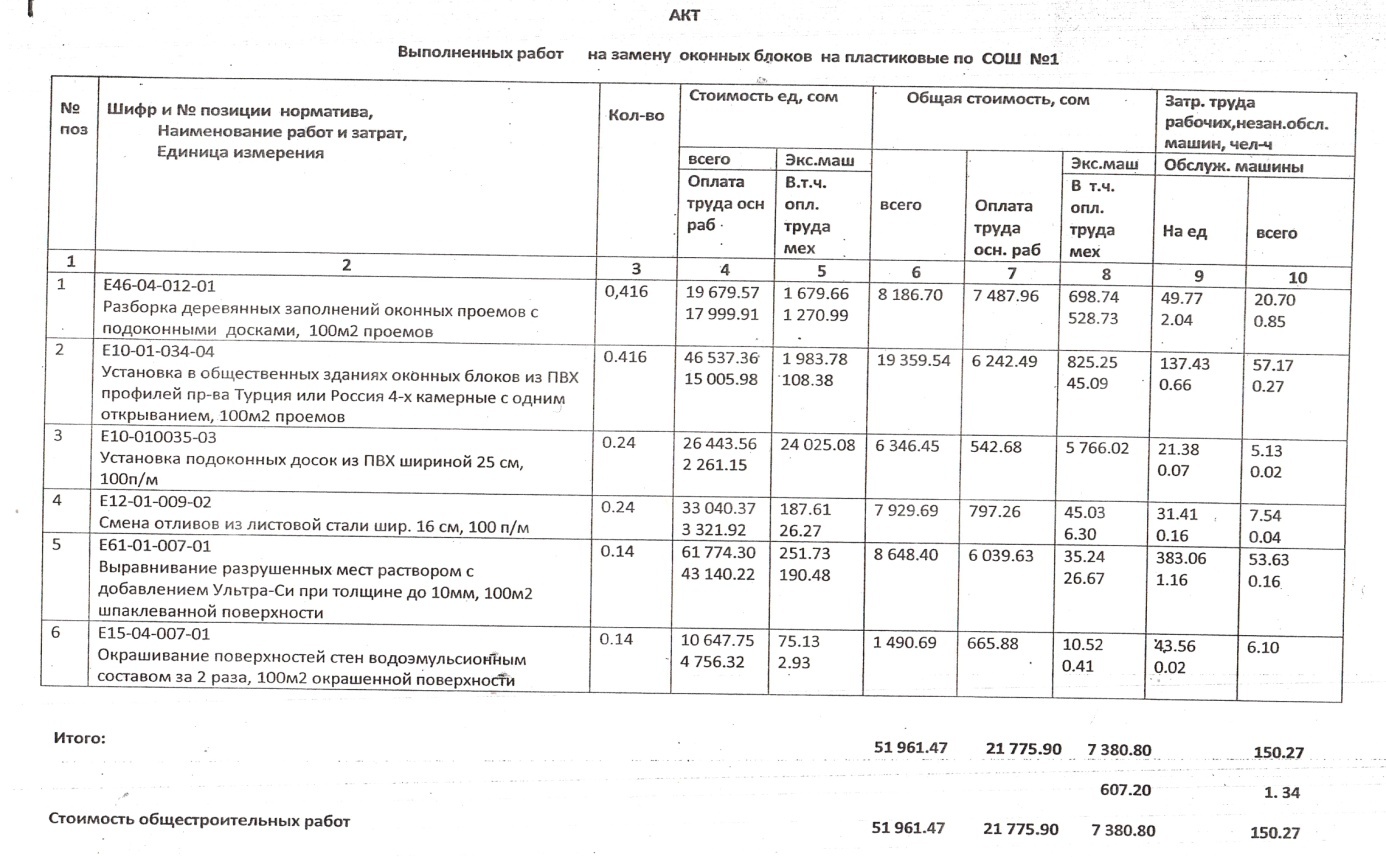 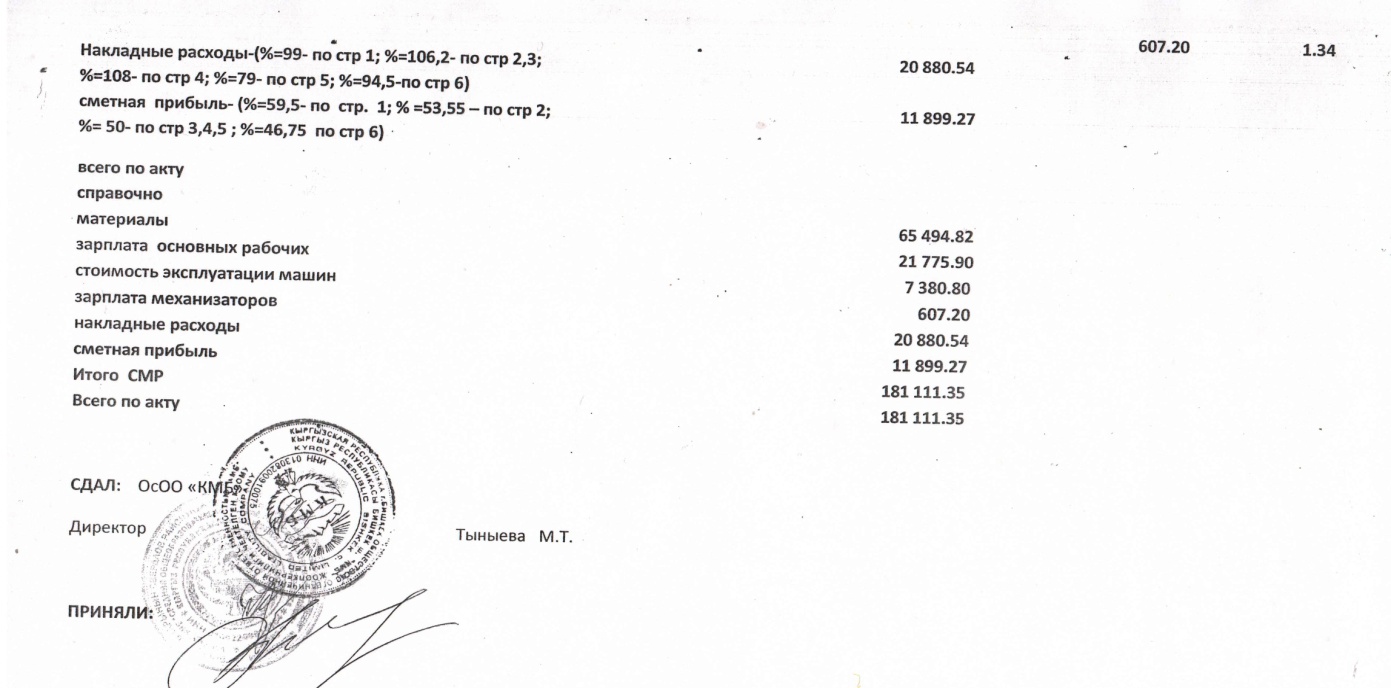 на 181111,35 сом  
заменены окна
 в  кабинетах  56,18, 
 в столовой и библиотеке.
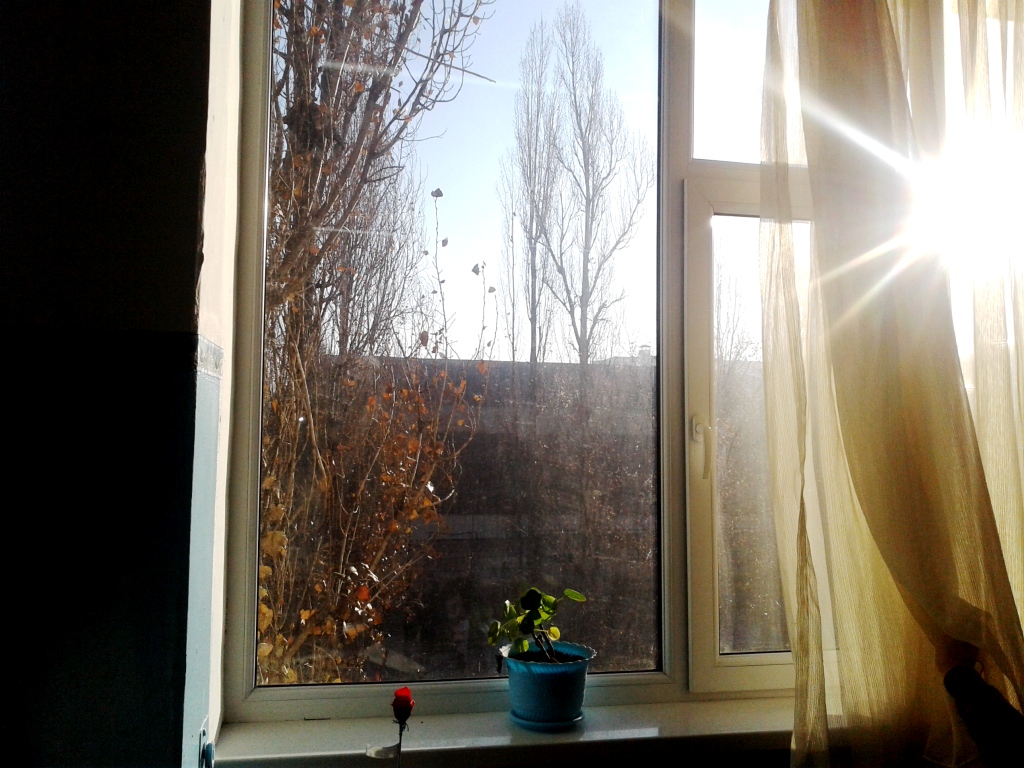 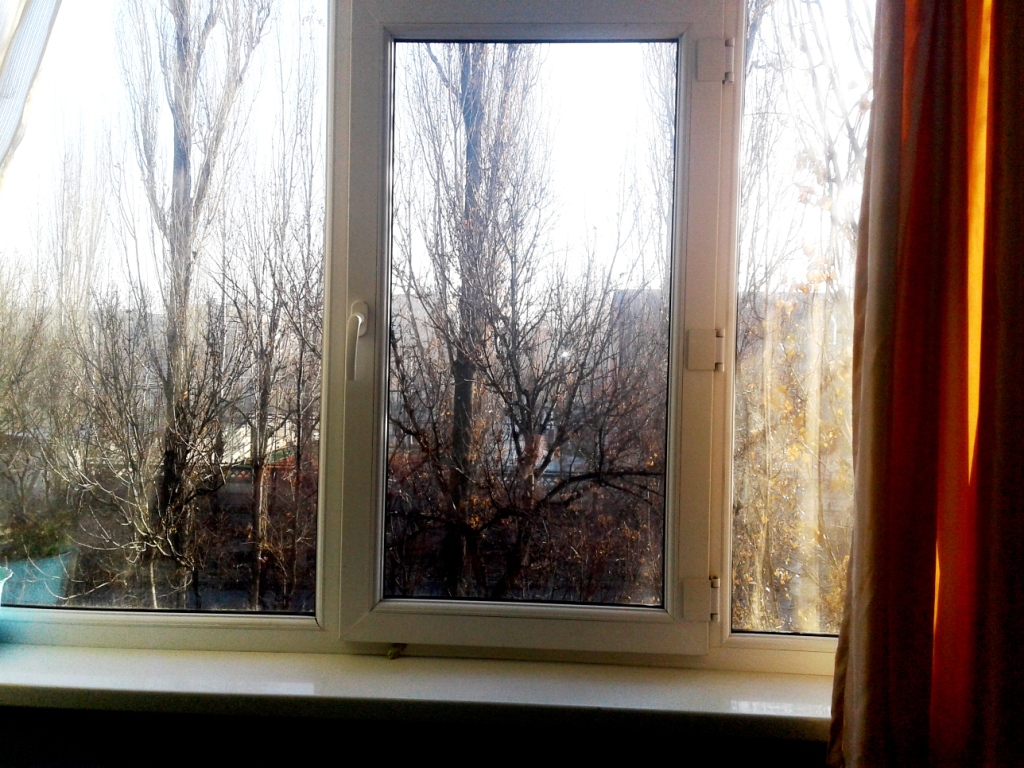 Окна  Каб. 56
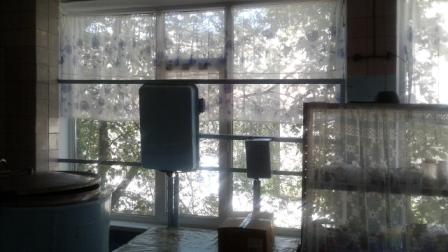 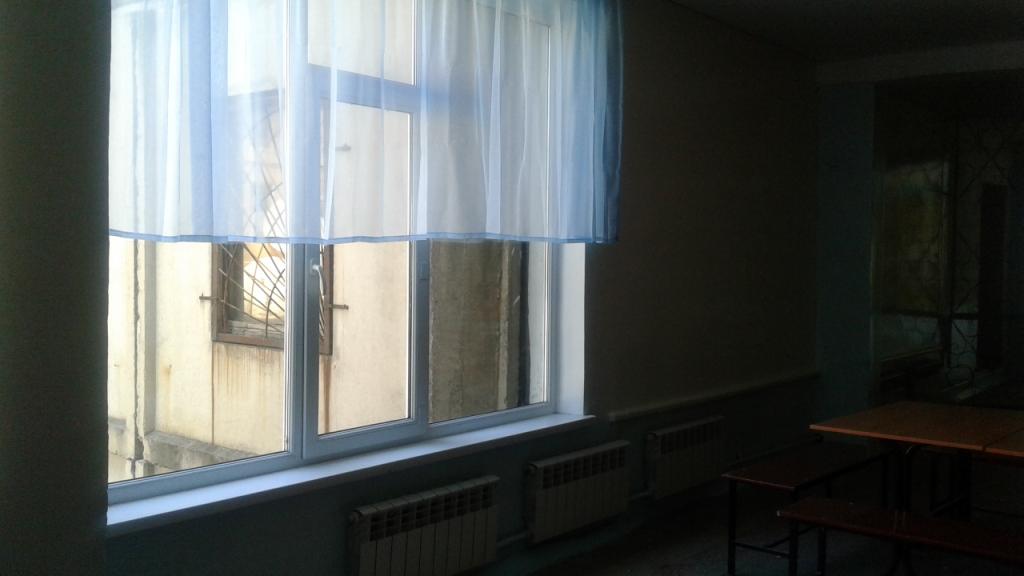 Окна в столовой
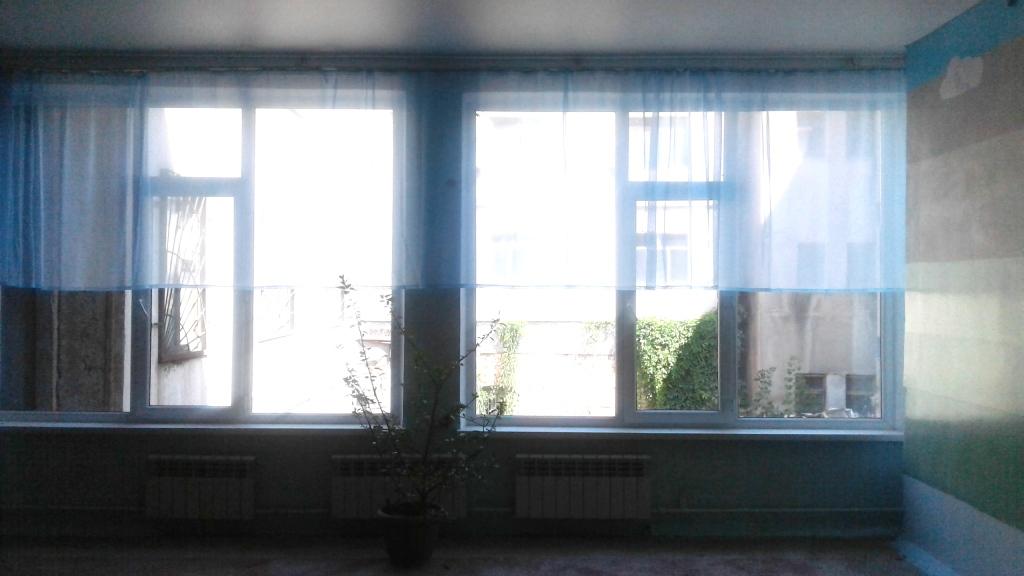 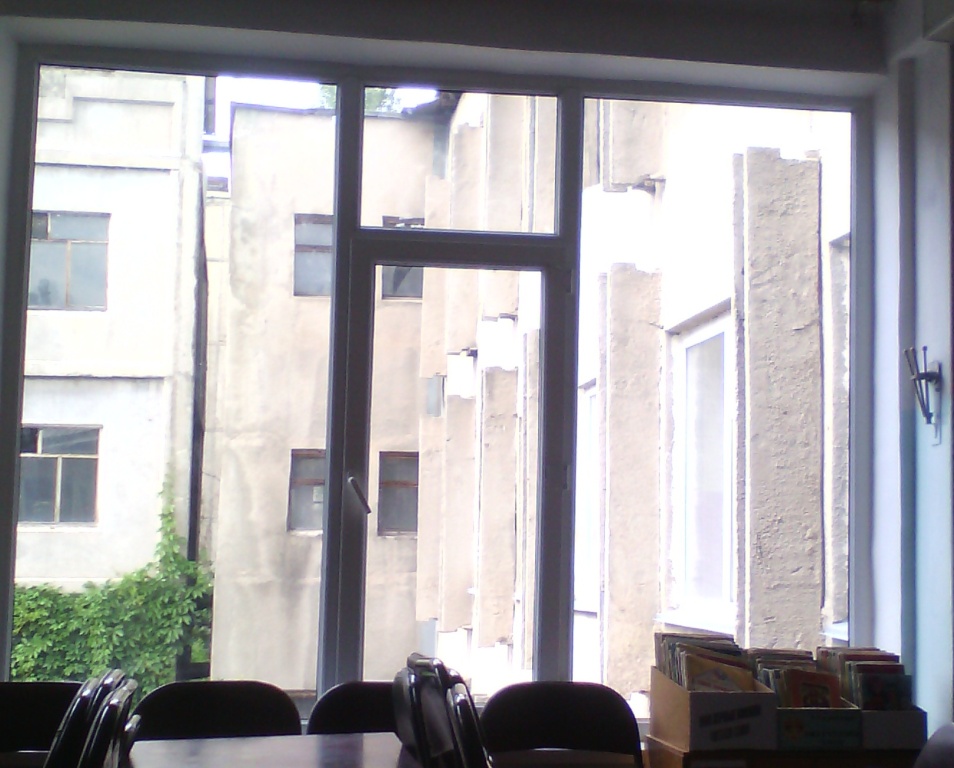 Окна в библиотеке
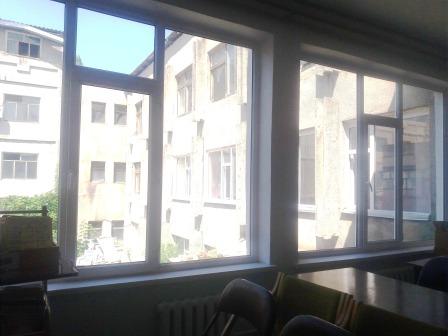 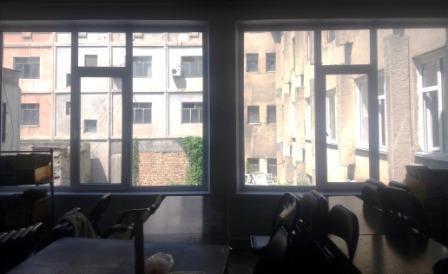 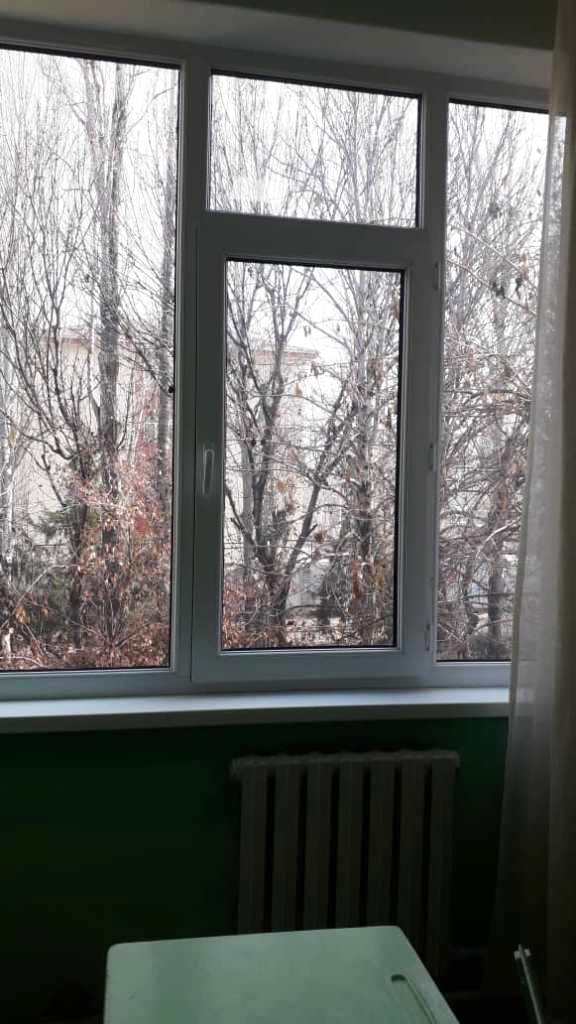 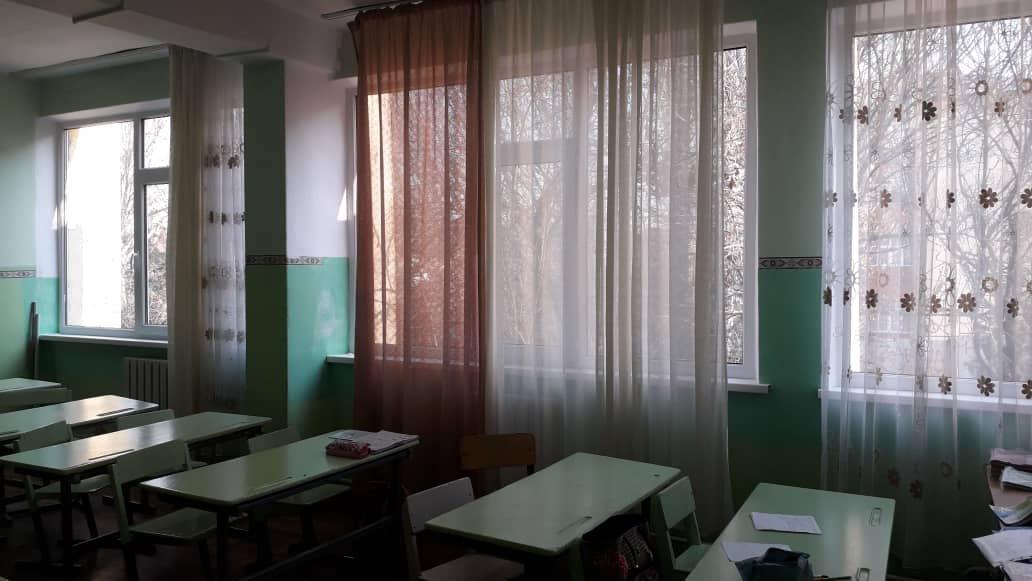 Кабинет 18
Средства, полученные от аренды
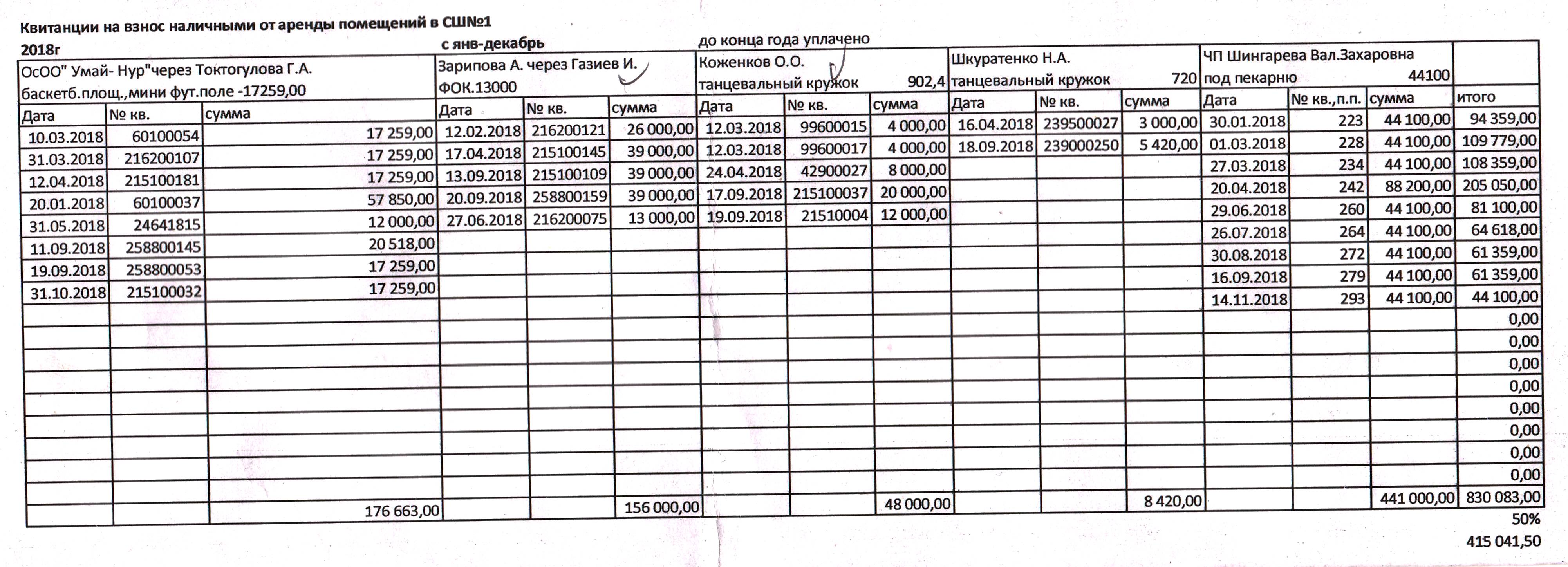 На 192402,90  сом, полученных от аренды помещений                                                               заменены окна    в   кабинетах 31,52,16.
 на остаток денежных средств в сумме 222638,60 сом подана заявка                           на тендер  на приобретение краски для ремонта школы на 2019 год.
[Speaker Notes: Средства, полученные от аренды]
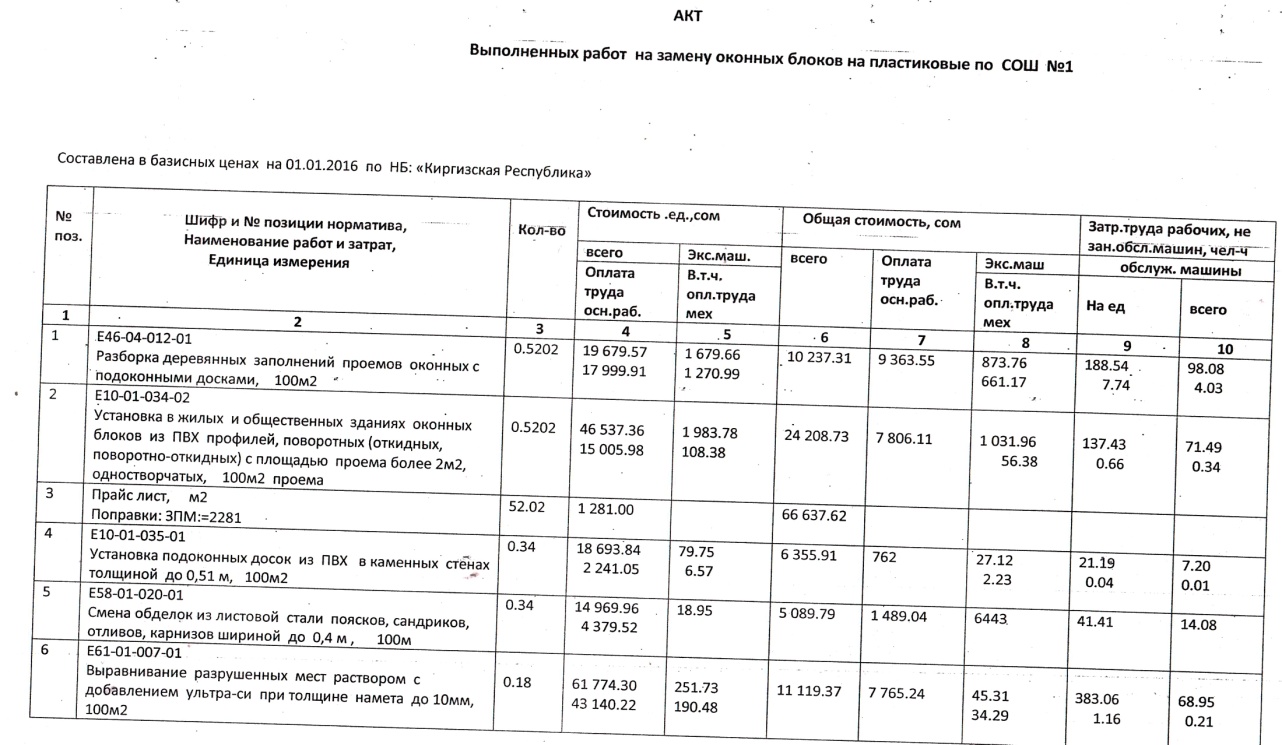 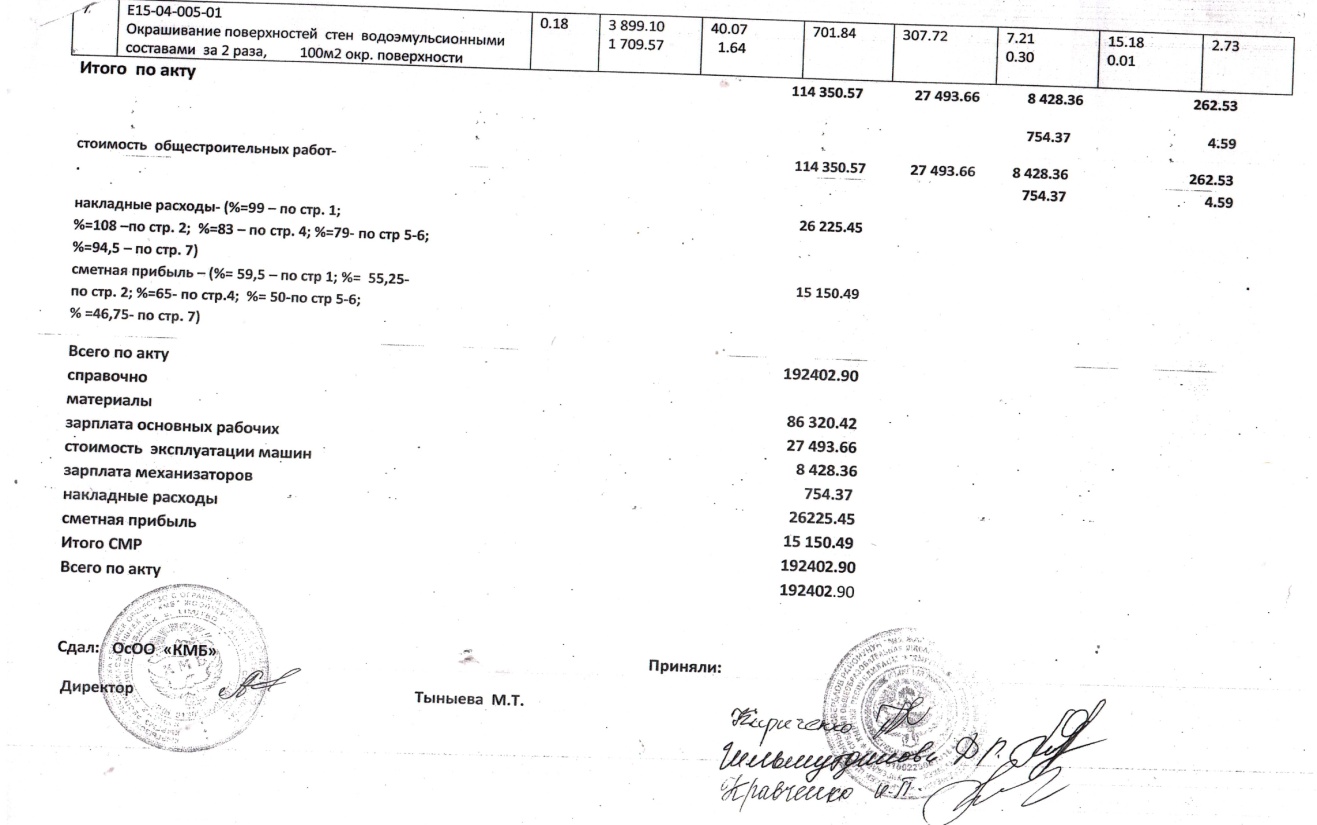 На 192402,90  сом, 
полученных от аренды 
помещений                                                               заменены окна    
в   кабинетах 31,52,16.
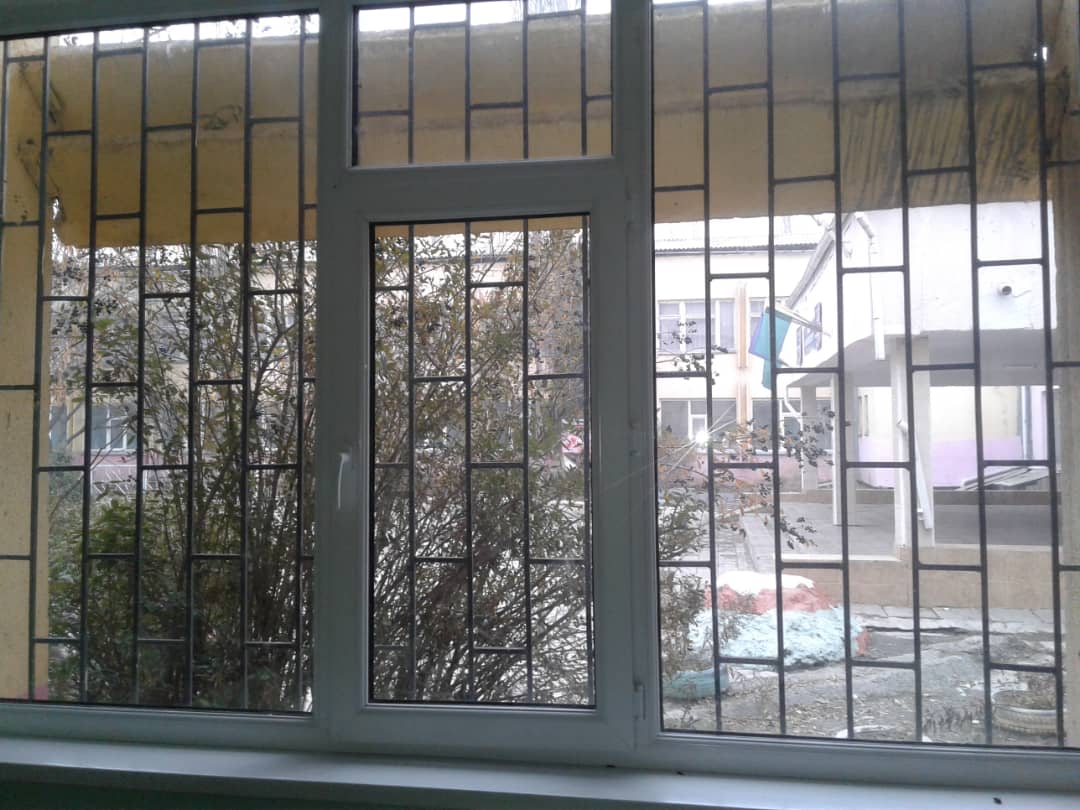 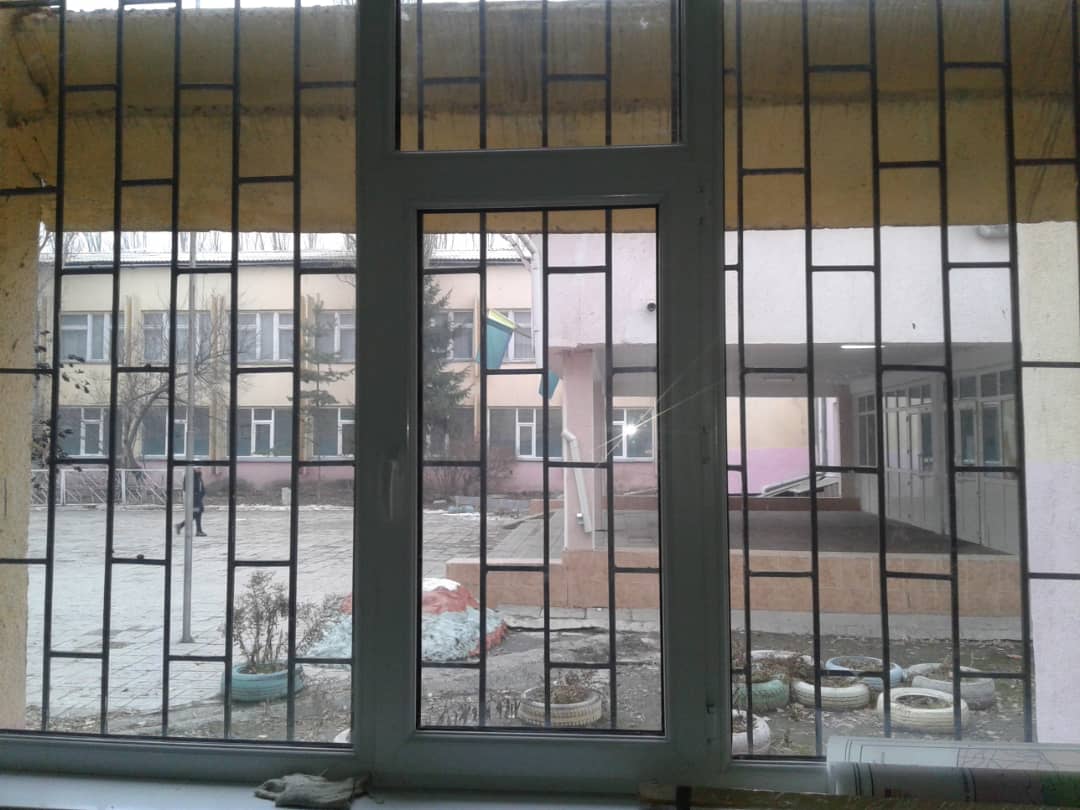 Окна Каб,31.
[Speaker Notes: На 88 тыс. сом, полученных от аренды помещений  заменены окна в кабинетах 31,52,16.]
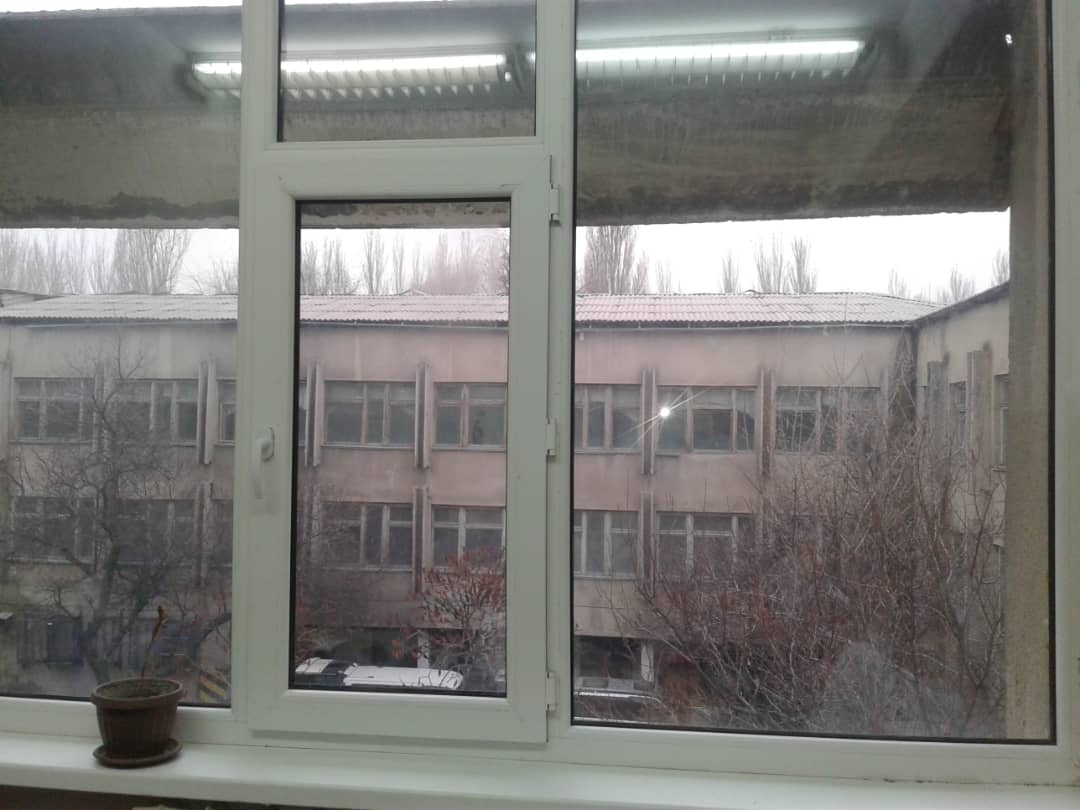 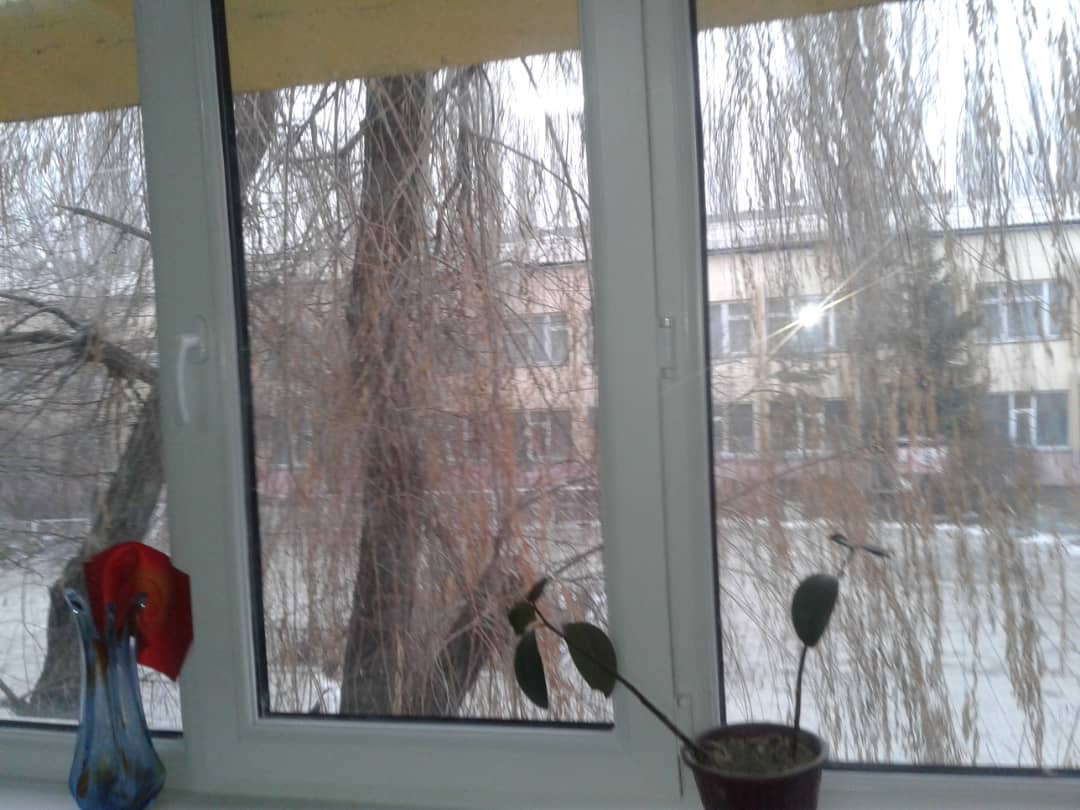 Окна.Каб,52
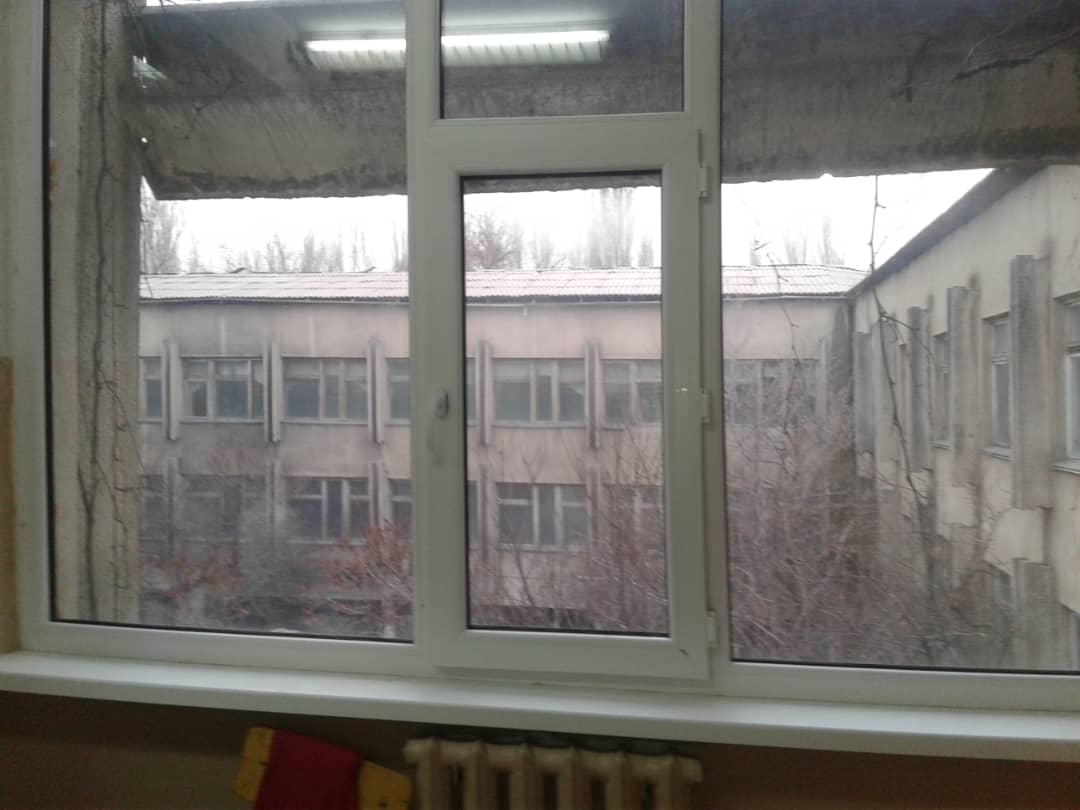 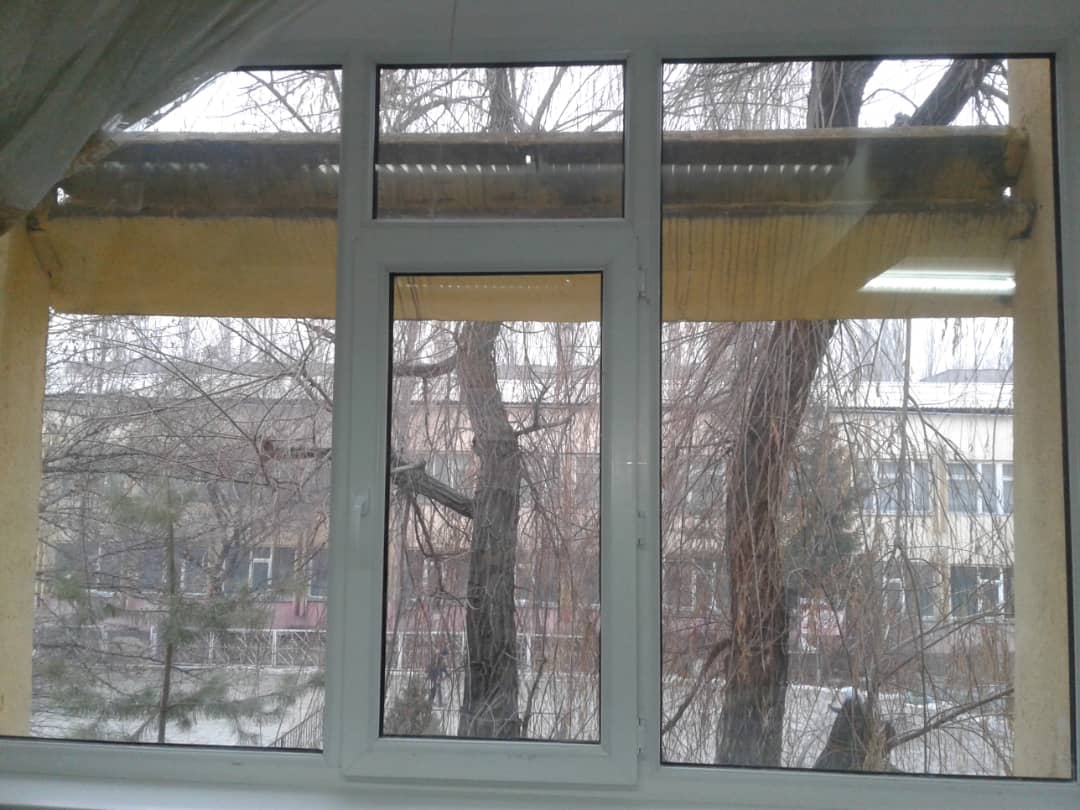 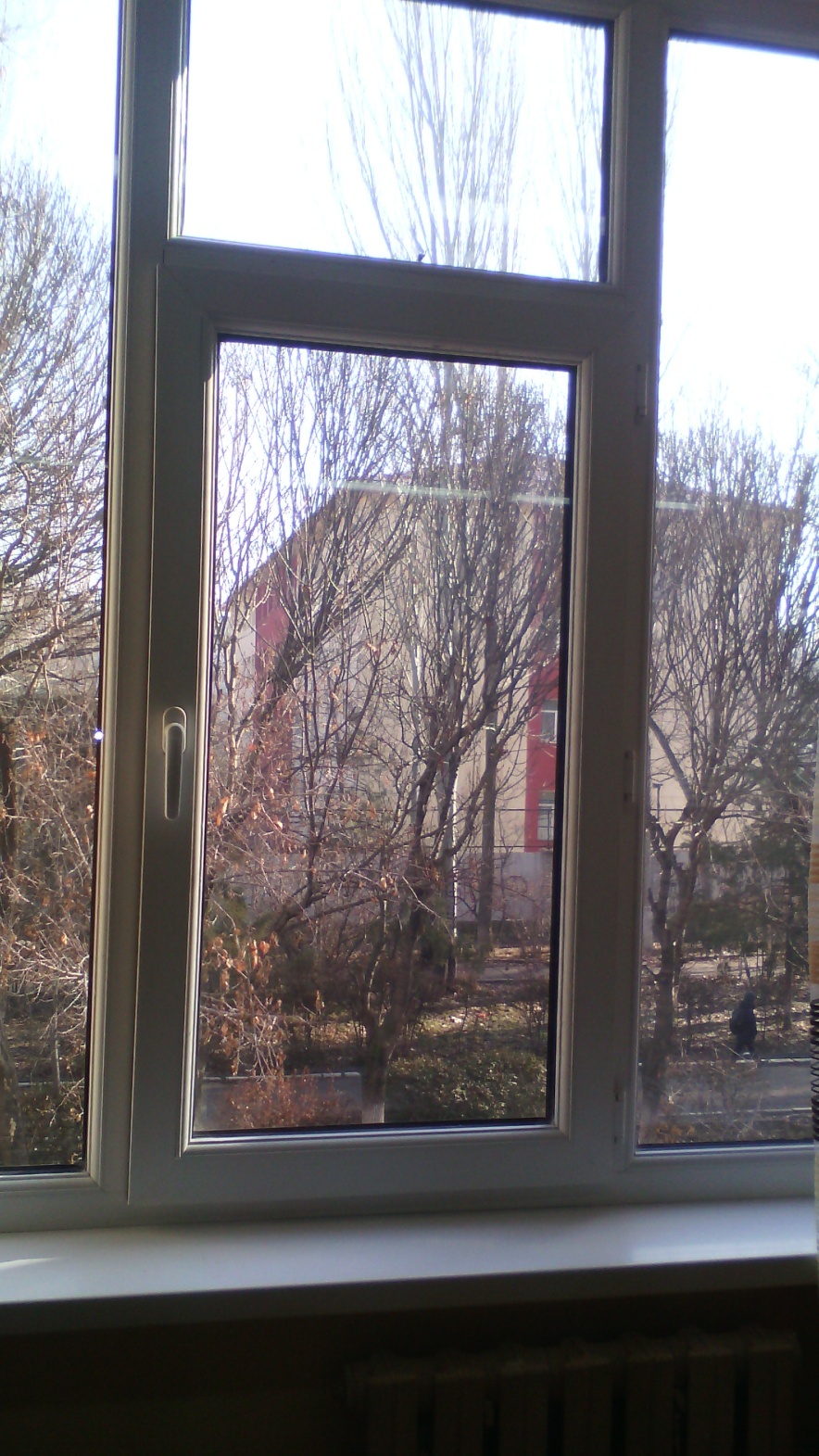 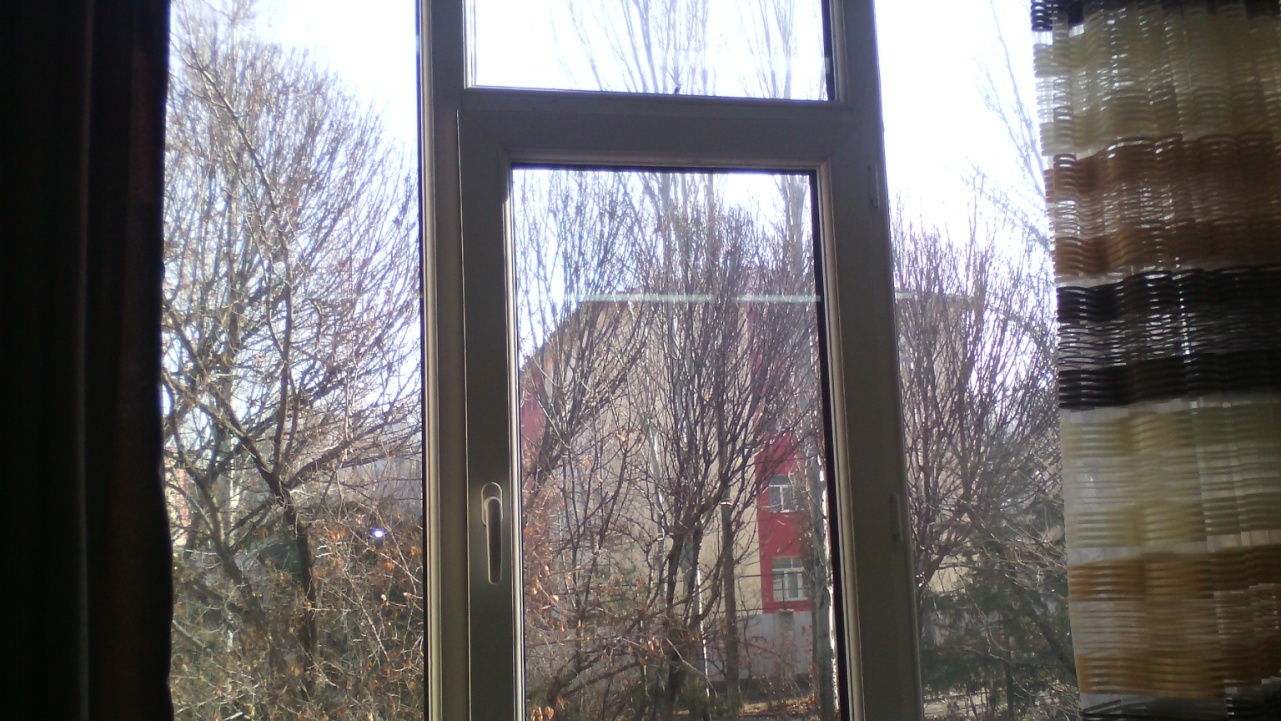 Окна Каб. 16
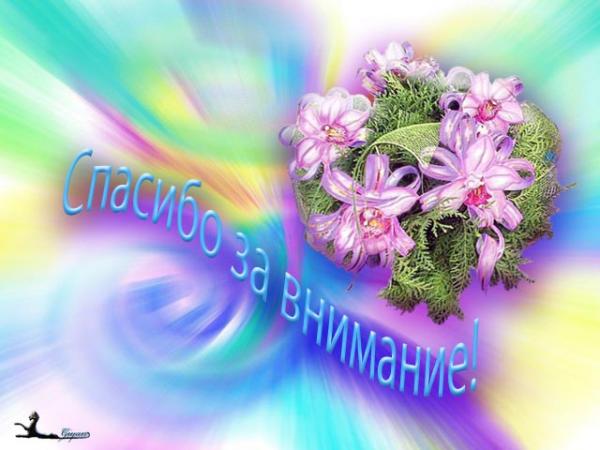